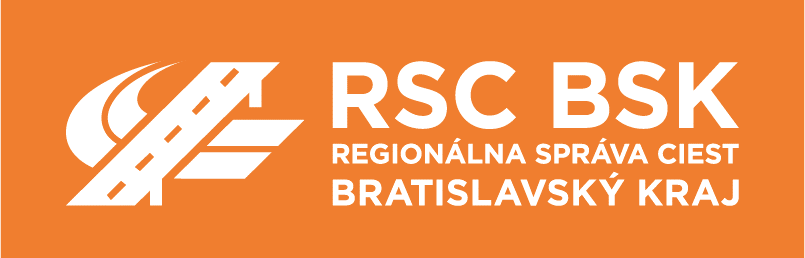 ÚSEK TECHNICKÝCH A INVESTIČNÝCH ČINNOSTÍ
Ing. SAMEK MARTIN
ŠTRUKTÚRA ÚSEKU
ÚSEK TECHNICKÝCH A INVESTIČNÝCH ČINNOSTÍ
Ing. Samek Martin
2014	Autorizovaný stavebný dozor – Inžinierske stavby – 	dopravné stavby + mosty
2011 	Slovenská technická univerzita – Stavebná fakulta – 	Inžinierske konštrukcie a dopravné stavby

ODDELENIE TECHNICKEJ EVIDENCIE CIEST
Ing. Nagyová Zuzana
2013	Autorizovaný stavebný inžinier – Inžinier pre konštrukcie 	inžinierskych stavieb – cesty a letiská
1988	Slovenská technická univerzita – Stavebná fakulta – 	Inžinierske konštrukcie a dopravné stavby
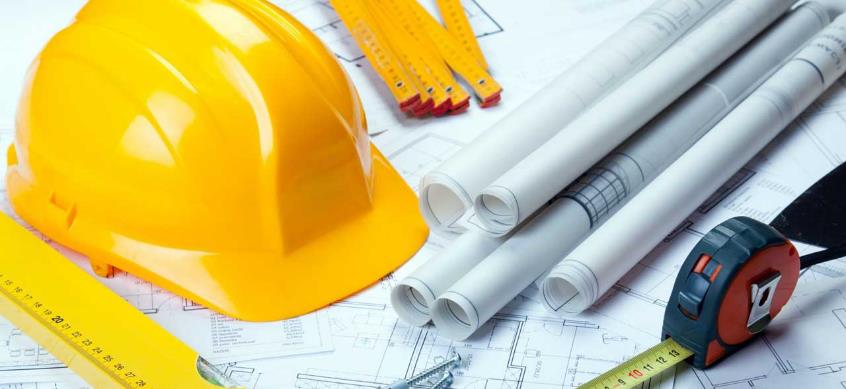 SYSTÉM CESTÉHO HOSPODÁRSTVA
ODDELENIE TECHNICKEJ EVIDENCIE
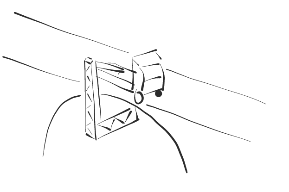 Evidencia ciest
Evidencia mostov
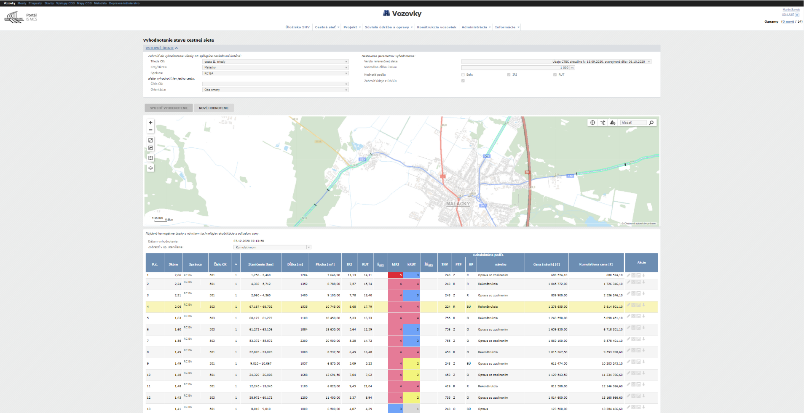 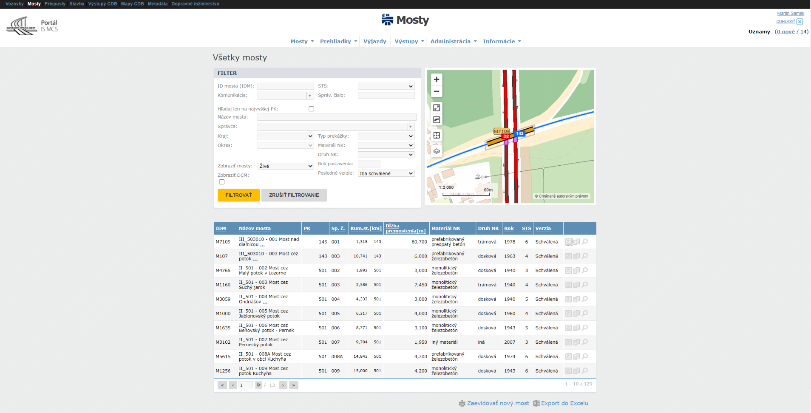 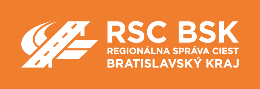 ODDELENIE TECHNICKEJ EVIDENCIE - STAV CESTNEJ SIETE
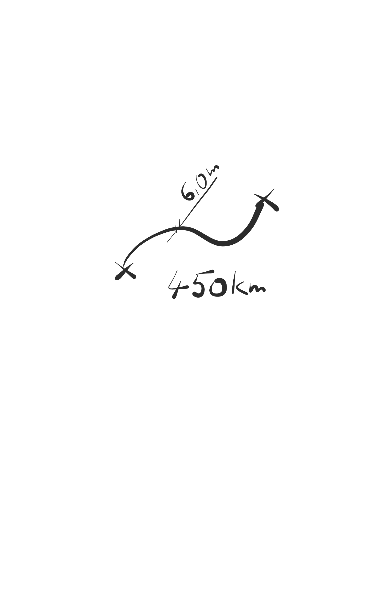 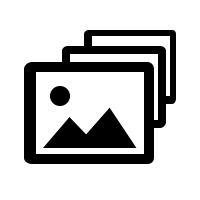 MALACKY
Ekvivalent havaríjnej plochy vozoviek
PEZINOK
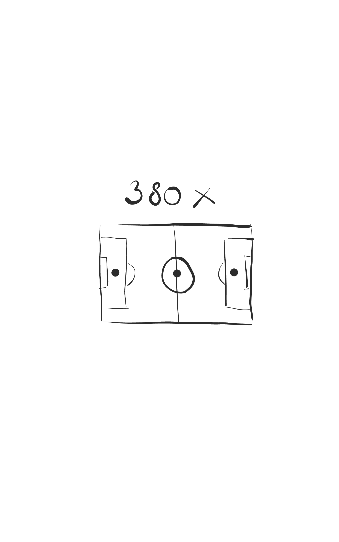 SENEC
Kliknutím na názov okresu otvoríte link na fotografie mostov vo veľmi zlom stavebno technickom stave
129 ks
3 594 087 m2
DEGRADÁCIA STAVU CESTNEJ SIETE
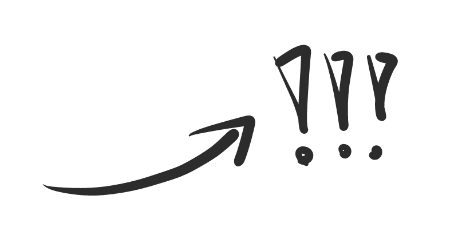 MODERNIZÁCIA OSTATNÝCH SPRÁVCOV CIEST SK8 ZA POSLEDNÉ 3 ROKY
Žilinský kraj – 3 678 626 €
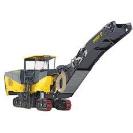 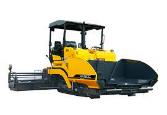 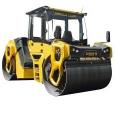 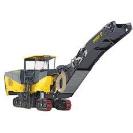 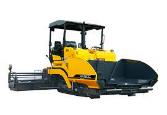 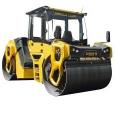 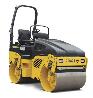 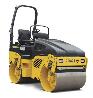 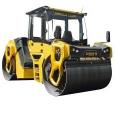 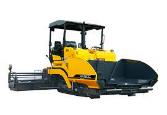 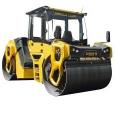 Prešovský kraj – 7 102 165 €
Trenčiansky kraj – 2 340 182 €
Trnavský kraj – 13 768 421  €
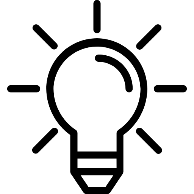 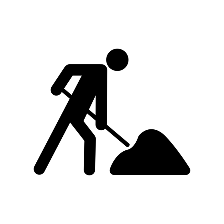 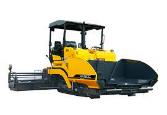 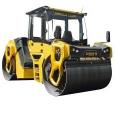 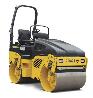 Banskobystrický kraj – 3 054 667  €
Košický kraj – 1 462 906 €
ČO SI VIE SPRAVIŤ RSC BSK SVOJPOMOCNE?
BSK SCHVÁLENÉ REKONŠTRUKCIE CIEST
A. VÝBER ÚSEKOV NA REALIZÁCIU PRE ROK 2021
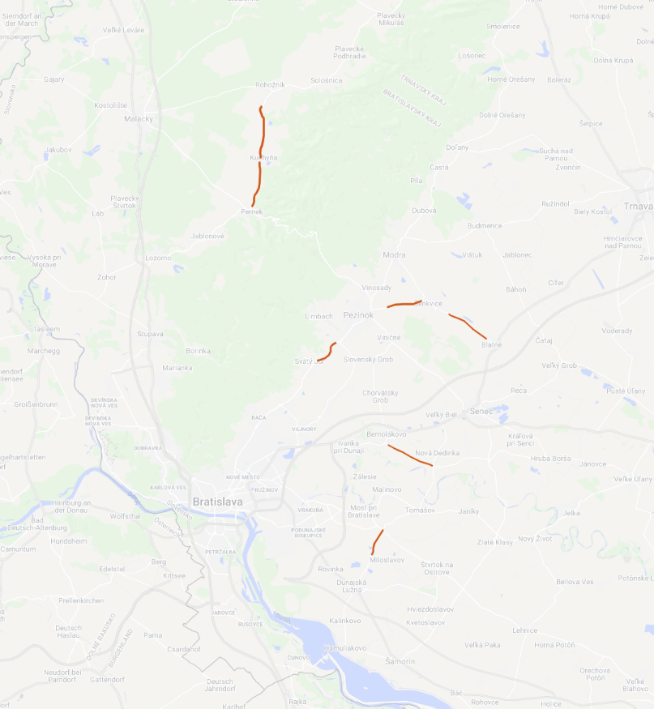 C. PROJEKTANT – 1,30€/m2
B. GEORADAR + 3D SCAN – 1,25€/bm
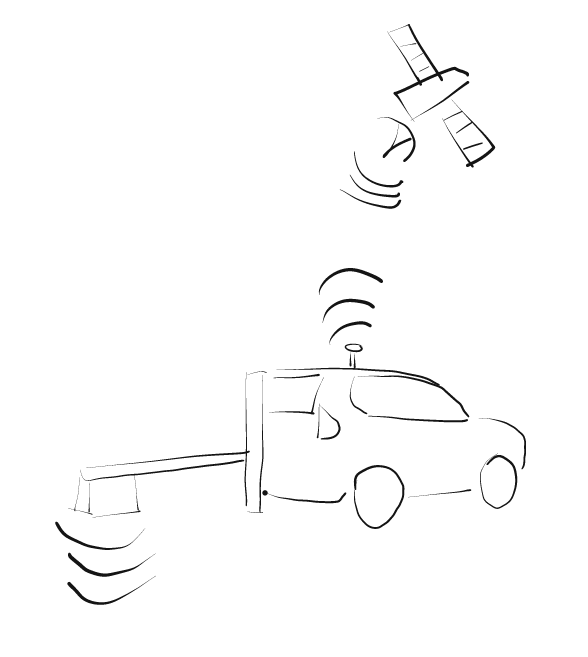 Cca. 58 000 €
Cca. 220 000 €
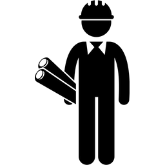 REALIZÁCIA SUBDODÁVATEĽSKY PRE VŠETKÝCH 7 INVESTIČNÝCH AKCIÍ
ÚSEK TECHNICKÝCH A INVESTIČNÝCH ČINNOSTÍ FRÉZOVANIE NEVYHOVUJÚCEHO ASFALTOBETÓNOVÉHOKRYTU VOZOVIEK 20€/m3
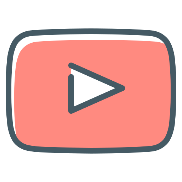 Cca. 404 300 € minieme na plánovaných 7 investičných akcií
CESTNÁ FRÉZA
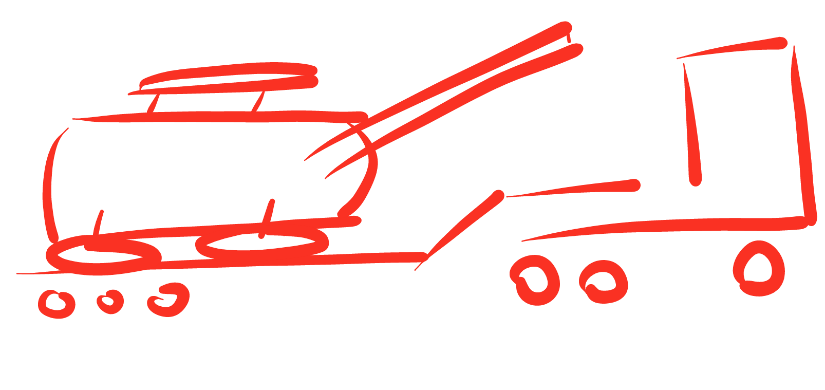 Cestná fréza	360 000 €
Cca. 360 000 € nákup novej ktorá zostáva v našom majetku
Tahač		90 000 €
Náves		60 000 €
TAHAČ
NÁVES
AK CHCEME REALIZOVAŤ INTERNE
AK CHCEME REALIZOVAŤ SUBDODÁVATEĽSKY
ÚSEK TECHNICKÝCH A INVESTIČNÝCH ČINNOSTÍ SÚČASŤOU REKONŠTRUKCIÍ JE AJ ZREZÁVANIENESPEVNENÝCH KRAJNÍC 25€/m3
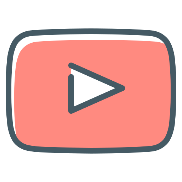 Cca. 324 380 € minieme na plánovaných 7 investičných akcií
UNIMOG
je v našom vlastníctve ale po technickej životnosti
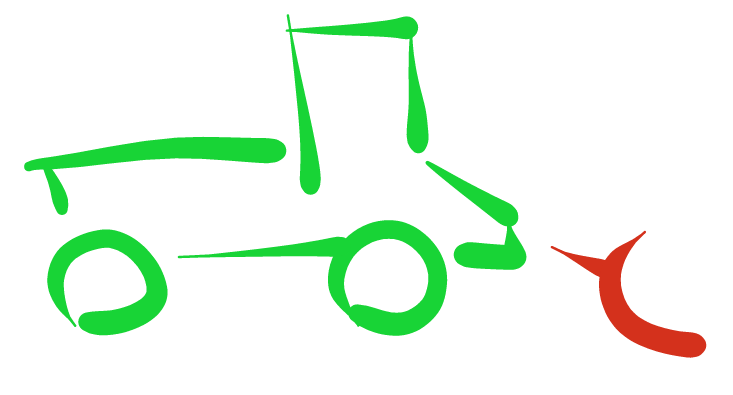 Fréza na UNIMOG	80 000 €
Cca. 80 000 € na nákup prídavného zariadenia na vozidlo, ktoré je už v našom vlastníctve
FRÉZA NA NESPEVNENÉ KRAJNICE
Nový UNIMOG	250 000 €
AK CHCEME REALIZOVAŤ INTERNE
AK CHCEME REALIZOVAŤ SUBDODÁVATEĽSKY
ÚSEK TECHNICKÝCH A INVESTIČNÝCH ČINNOSTÍ PRI REKONŠTRUCIÁCH JE POTREBNÁ AJ REALIZÁCIA NOVÝCH ASFALTOBETÓNOVÝCH VRSTIEV VOZOVKY 200€/m3 pri plnej subdodávke.
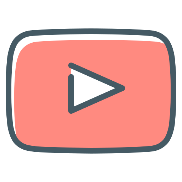 Cca. 4 042 860 € minieme na plánovaných 7 investičných akcií
Asfaltový finišér	200 000 €
Cestný valec 8 t	130 000 €
Cestný valec 5t	70 000 €
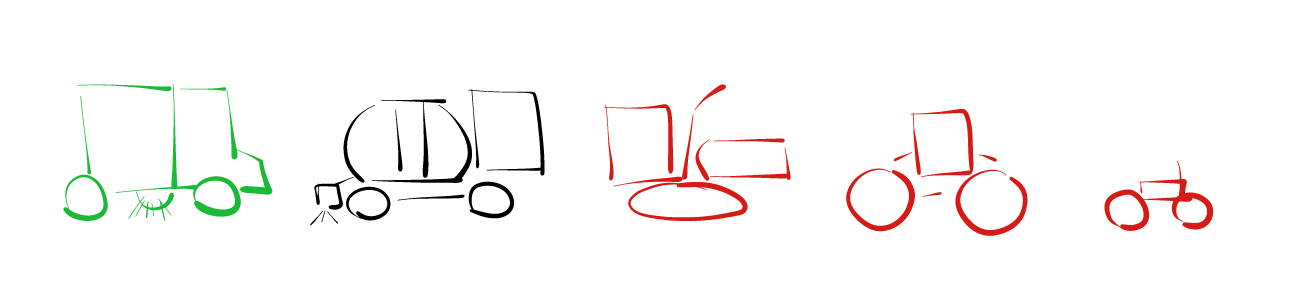 Cca. 400 000 € nákup novej ktorá zostáva v našom majetku a šetrenie oproti celkovému objemu zákazky je cca 600 000 €
CESTNÝ
VALEC 5t
CESTNÝ
VALEC 8t
ASFALTOVÝ
FINIŠÉR
SPOJOVACÍ
POSTREK
subdodávateľsky
technologicky 
zložité
UNIMOG
ZAMETAČKA je v našom vlastníctve
AK CHCEME REALIZOVAŤ INTERNE
AK CHCEME REALIZOVAŤ SUBDODÁVATEĽSKY
ÚSEK TECHNICKÝCH A INVESTIČNÝCH ČINNOSTÍ PRI REKONŠTRUKCIÁCH JE POTREBNÁ AJ REALIZÁCIA NOVÝCH NESPEVNENÝCH KRAJNÍC VOZOVKY 45€/m3
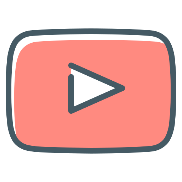 Cca. 125 120 € minieme na plánovaných 7 investičných akcií
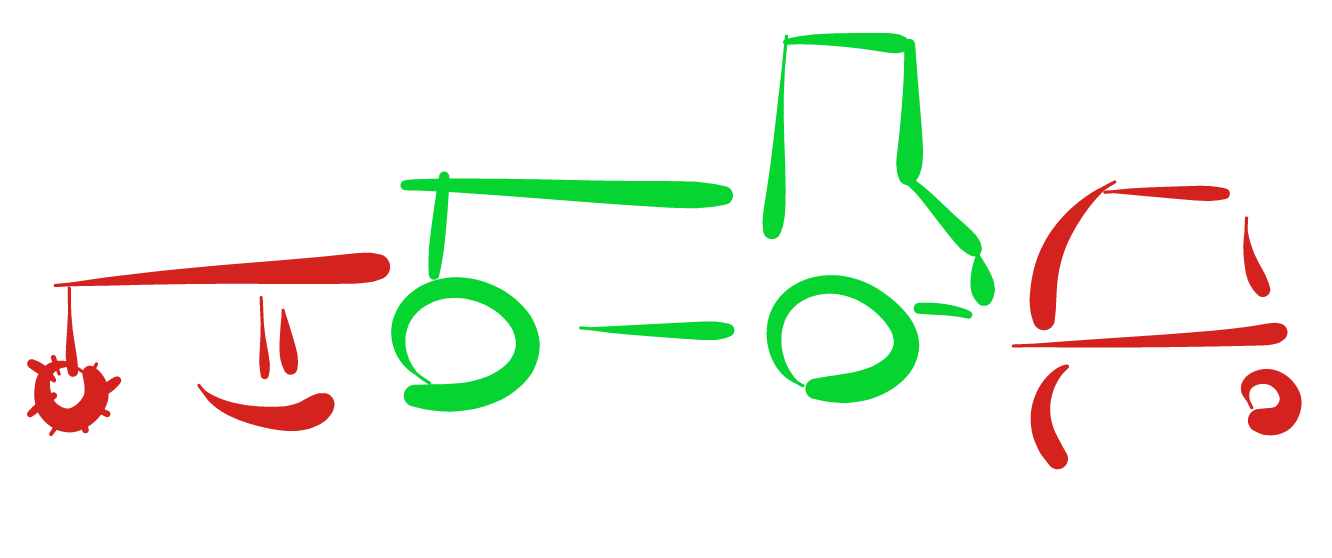 UNIMOG
Finišer na UNIMOG	50 000 €
Cca. 50 000 € na nákup prídavného zariadenia na vozidlo, ktoré je už v našom vlastníctve
FINIŠER NA NESPEVNENÉ KRAJNICE
HUTNIACA DOSKA
A ZAMETACIA KEFA
AK CHCEME REALIZOVAŤ INTERNE
AK CHCEME REALIZOVAŤ SUBDODÁVATEĽSKY
ÚSEK TECHNICKÝCH A INVESTIČNÝCH ČINNOSTÍ OBNOVOVANIE NEFUNKČNÝCH ODVODŇOVACÍCHCESTNÝCH PRIEKOP 15€/m3
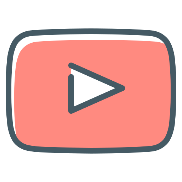 Cca. 333 650 € minieme na plánovaných 7 investičných akcií
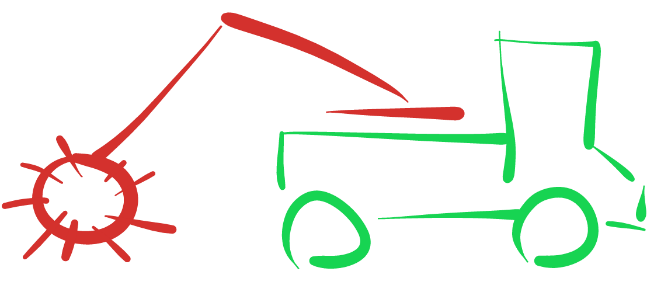 Fréza na UNIMOG	40 000 €
Cca. 40 000 € na nákup prídavného zariadenia na vozidlo, ktoré je už v našom vlastníctve
FRÉZA NA PRIEKOPY
UNIMOG
AK CHCEME REALIZOVAŤ INTERNE
AK CHCEME REALIZOVAŤ SUBDODÁVATEĽSKY
BENEFITY NÁKUPU STAVEBNEJ MECHANIZÁCIE
VYBRANÉ STAVEBNÉ ÚSEKY PRE ROK 2021 REALIZOVANÉ KOMPLETNE SUBDODÁVATEĽSKY
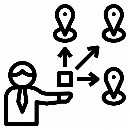 7 920 000 €
POŽADOVANÝ OBJEM FINANCIÍ NA ZAKÚPENIE STAVEBNEJ MECHANIZÁCIÍ PRE POTREBY ÚSEKU TECHNICKÝCH A INVESTIČNÝCH ČINNOSTÍ viď príloha s prioritami obstarania
1 695 000 €
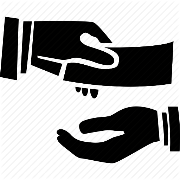 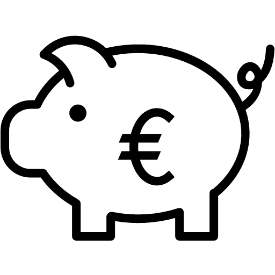 AK BY RSC UŽ VLASTNILA STAVEBNÚ MECHANIZÁCIU VO VYŠŠIE UVEDENEJ HODNOTE, KLESLA BY POTREBA OBJEDNÁVANIA SI SUBDODÁVATEĽOV v ROKU 2021 NA SUMU 5.645.000,- €. 
ZAMEDZILI BY SME TÝM VYNÚTENÉMU ODLIVU VEREJNÝCH FINANCIÍ PRE TRETIE STRANY VO VÝŠKE:
2 275 000 €
BENEFITY NOVÝCH NÁKLADNÝCH VOZIDIEL KTORÉ SÚ CELOROČNE UNIVERZÁLNE VYUŽITELNÉ
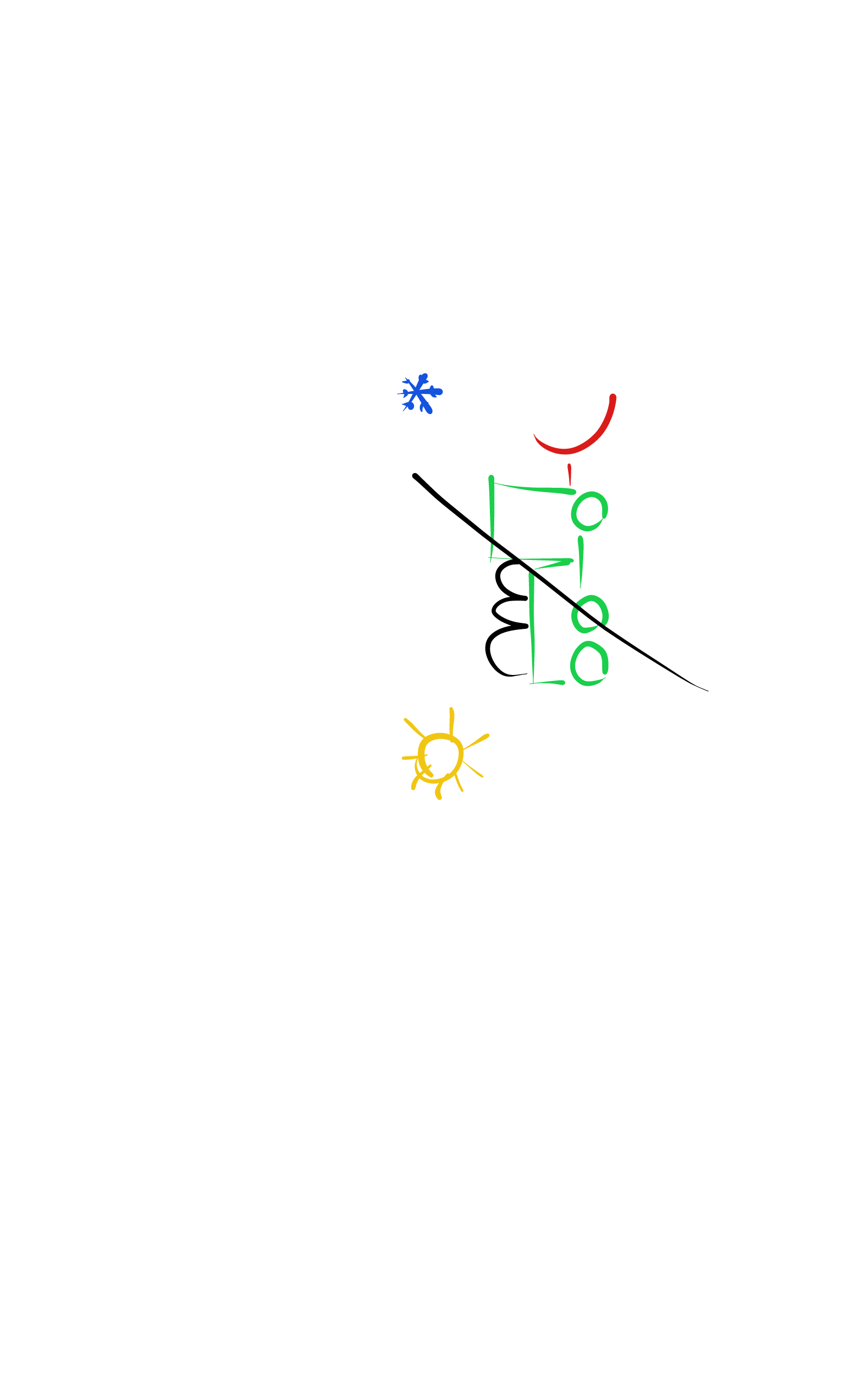 5 MESIACOV využiteľnosť vozidiel pre zabezpečenie

ZIMNÁ ÚDRŽBA

24/7

509 km ciest
7 MESIACOV
BEŽNÁ ÚDRŽBA + PREPRAVA STAVEBNÝCH MATERIÁLOV




150 220 t
je potreba prepravy len pre rok 2021
PREHLAD KAPITÁLOVÝCH VÝDAVKOV BSK DO CESTNEJ SIETE
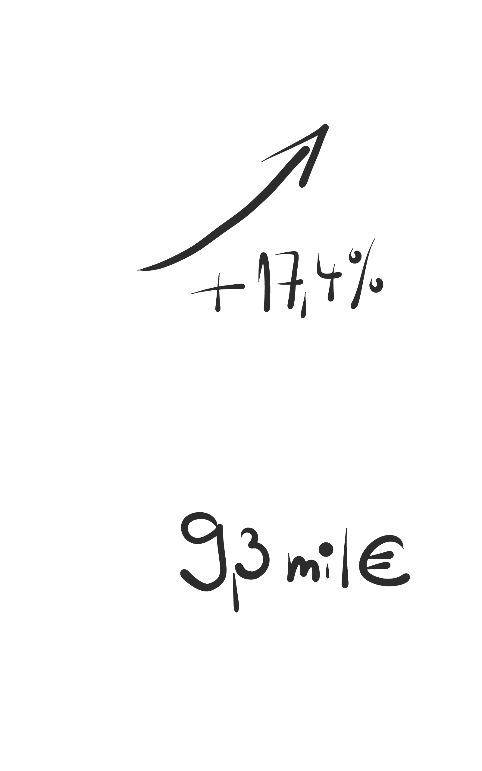 PRI ZÁKÚPENÍ STAVEBNÝCH STROJOV JE PREDPOKLADANÁ  ROČNÁ ÚSPORA
ABSENCIA INVESTÍCIÍ DO VLASTNEJ STAVEBNEJ MECHANIZÁCIE ZAPRÍČINILA ZA POSLEDNÝCH 10 ROKOV  “UŠLÚ“ ÚSPORU
POŽADOVANÉ MECHANIZMY PRE RSC BSK
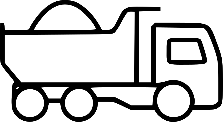 PO KLIKNUTÍ SA ZOBRAZÍ ZOZNAM POŽADOVANÝCH MECHANIZMOV